關於會考
104 黃怡瑄
GO!
01
Table of  contents
02
03
會考前
不要做新的考題
每天每科都要碰
保持身體健康
規律睡覺
食物別亂吃
放下手機
01
Table of  contents
02
03
會考中
自信心
平常心
努力應試
不對答案
01
Table of  contents
最後..
會考成績不表示一切，
但不拚一次，
不會知道自己有多厲害，
儘管過程很艱辛，
也許結果有些遺憾，
但可以無愧於心，
不論未來到哪，
一定都是最適合你的地方
02
03
祝
     會考順利
     心想事成
01
02
03
Thanks
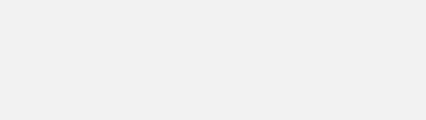 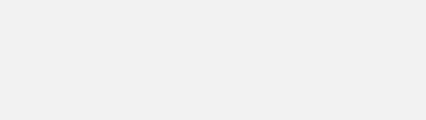